Rampart
Projet de développement 2010 - 2011
[Speaker Notes: -> Accueil du jury]
Sommaire
Présentation générale
Architecture & Modélisation
Environnement de travail
Démonstration
Conclusion
[Speaker Notes: -> Enumération des points abordés (sommaire)]
Présentation générale
Le groupe, le projet
[Speaker Notes: -> Transition]
Le Groupe
LABARRE Gautier
MAITRE Cyril
MIRROIR Alexis
STROPPA Clément
WALTER Raphaël
[Speaker Notes: -> Présentation des membres dans l’ordre]
Le Projet
Hommage au jeu Rampart sur NES
Jeu de type « Tower Defense »
But du jeu : Protéger toutes les villes de la carte
[Speaker Notes: -> Présentation
	-> Hommage
	-> Type tower defence
		-> Château sur la carte
		-> Protéger les châteaux par des ramparts
		-> En repoussant les bateaux qui attaquent]
Gestion du Temps
Répartition efficace du travail
Utilisation de Subversion (SVN)
Respect du cahier des charges
Ajout de fonctionnalités supplémentaires
[Speaker Notes: Comment on a gérer le temps
	-> Début du projet il y a 6 mois
-> modélisation du projet afin de répartir efficacement le travail à effectuer entre les membres du groupes
-> solution svn, ce qui nous a permis de centraliser les sources projets: nous n'avons pas perdu  de temps à nous échanger nos codes.
	-> Donc: Temps très bien géré: cahier des charges respecté + ajout de fonctionnalités]
Architecture &Modélisation
[Speaker Notes: Passons maintenant à l’architecture et modélisation du projet]
Modélisation
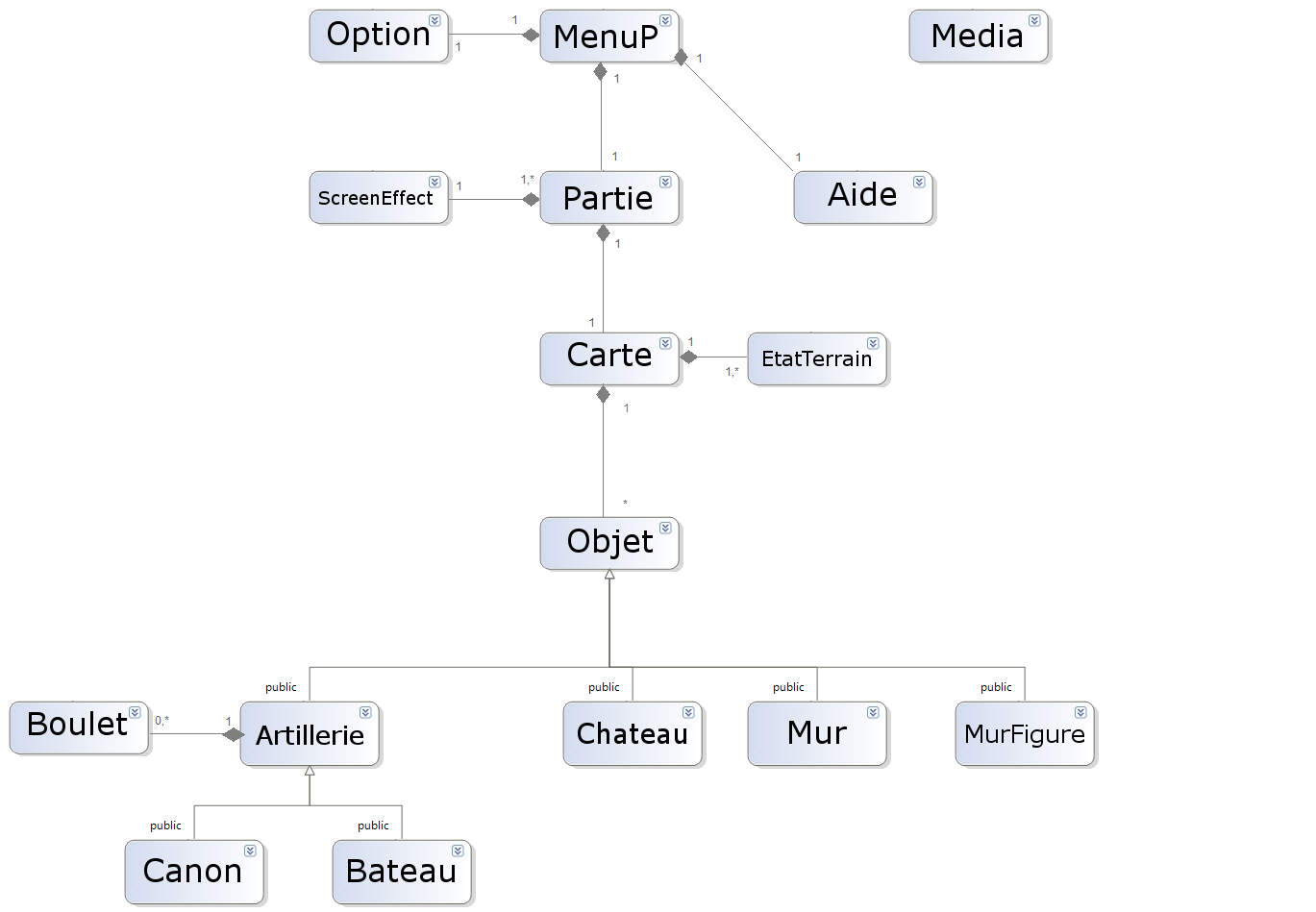 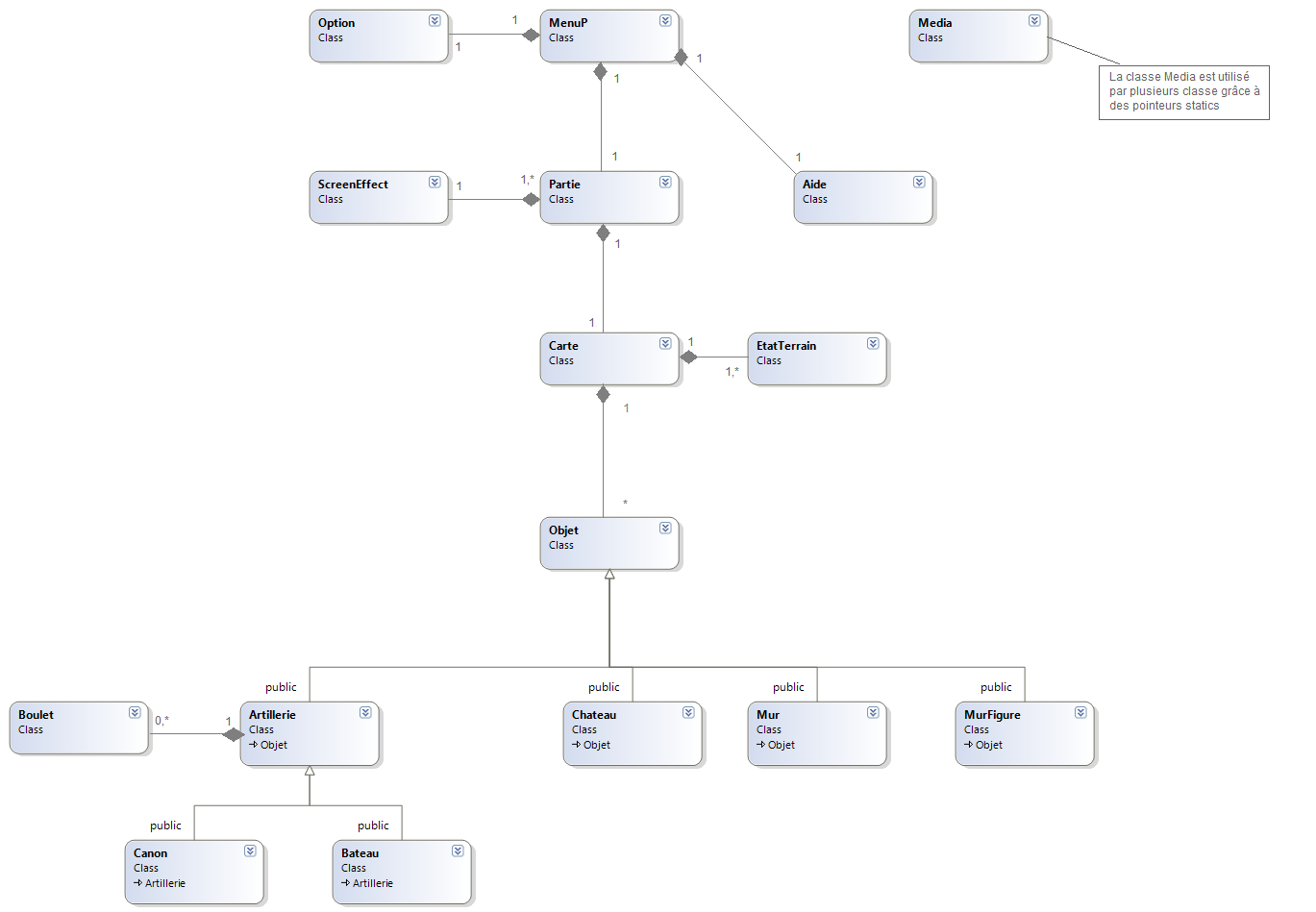 [Speaker Notes: Voici la modélisation du programme représenté par ce diagramme UML de classe.
	
Nous pouvons voir sur ce diagramme, la classe « principale » Partie. Cette classe représente une partie du jeu. 
Elle contient une Carte, et qui contient elle-même les Objet de notre partie:
	- Canon
	- Bateau
	- Château
	- Mur
	…

Ces objets hérite de la classe « Objet », auquel nous avons ajouter le polymorphisme.

En outre, vous pouvez voir ici la classe « MenuP » qui represente le menu principale. Cette permet d’accéder aux options et à leurs configuration, à l’aide et de lancer une partie.

Enfin, la classe media, contient tous les media du programme. Ceci comprend, les images, les sons, et les fonts.
Ces media sont utilisés par la SFML dans toutes les autres classes.]
Architecture
Jeu
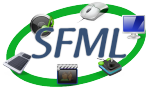 Interface Graphique
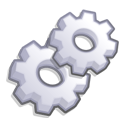 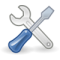 Logique
Fichier de configuration
[Speaker Notes: reprensation simplifiée arch prog

centre: logique
-> réagi fonction de la conf (ex: les raccourcis clavier pour jouer peuvent être modifiés)

la logique génère grâce a la SFML la GUI

ET POUR FINIR Cette GUI permet à l'user d'interagir ac la logique du jeu (placer un mur, tirer boulet)]
Ajout
Menu Options
Choix entre Souris / Clavier
Musique
Niveaux de Difficulté

Menu Aide

Multiplateforme

Éditeur de carte (À venir)

Thème (À venir)
Environnement de Travail
Nos outils, notre organisation
Environnement
Langage utilisé 
C++
Utilisé pour le jeux vidéo
Orienté objet

Bibliothèque 
SFML
Gestion multimédia
Multiplateforme
Orientée objet
Documentation complète
Environnement
Logiciels 
Visual Studio 2010
NetBeans
Xcode
Photoshop
Subversion

Systèmes d’exploitation
Windows 7
Debian Squeeze
Mac Os X 10.6
Répartition
Répartition équitable

Réfléchie
Basée sur la modélisation 

Développement en parallèle
[Speaker Notes: Au niveau de la répartition du travaille,
En s’appuyant sur l’analyse et la modélisation de la problématique, nous nous sommes répartie équitablement le travaille
Cette répartition des tâche nous a permit de réaliser un développement des différentes classes du jeu simultanément, réduisant ainsi le temps de développement]
Démonstration
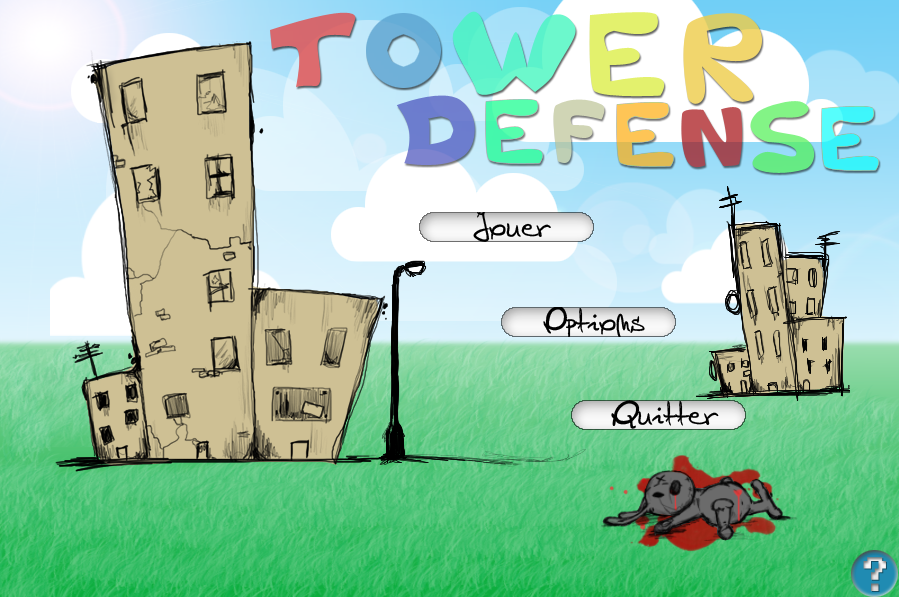 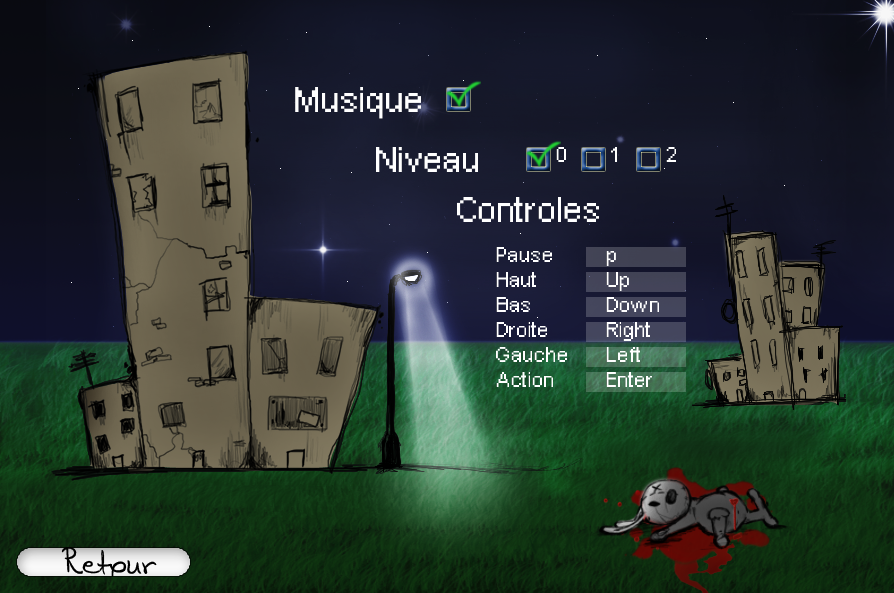 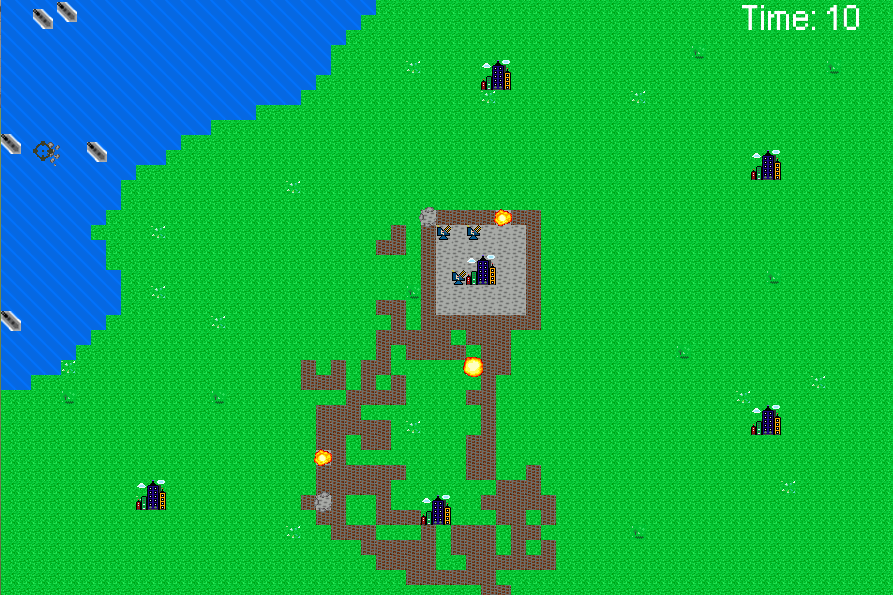 Conclusion
Conclusion
Réponse aux attentes du client
Stabilité, performance
Multiplateforme
Développé avec des Outils professionnels
[Speaker Notes: Pour conclure cette présentation, voici les points à retenir:
	- La solution respecte parfaitement le cahier des charges et répond donc aux attentes du client.
	- La solution offre une importante stabilité et de bonne performance, augmentant ainsi l’expérience de l’utilisateur
	- La solution est disponible sur windows, linux et mac
	- La solution a été développé avec des outils professionnels, utilisé en entreprise, garantissant sa qualité]
Questions
Avez vous des questions ?
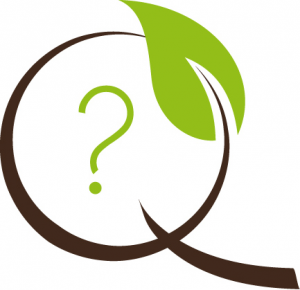